Objectives Overview
Copyright © Cengage Learning. All rights reserved.
See Page 2 
for Detailed Objectives
Objectives Overview
Copyright © Cengage Learning. All rights reserved.
See Page 2 
for Detailed Objectives
Class Discussion
What is the role of technology in your life?
Where do you use it?
Merits of computer use in school
https://www.youtube.com/watch?v=7o35ruCZ6S4
Copyright © Cengage Learning. All rights reserved.
A World of Technology
Because technology changes, you must keep up with the changes to remain digitally literate
Digital literacy involves having a current knowledge and understanding of computers, mobile devices, the Internet, and related technologies
Copyright © Cengage Learning. All rights reserved.
Pages 2 - 3 
Figure 1-1
Computers
A computer is an electronic device, operating under the control of instructions stored in its own memory
Copyright © Cengage Learning. All rights reserved.
Page 4
Question?
What is hardware?
What is software?
What is a server?
https://www.youtube.com/watch?v=2n4rCztECT8
Copyright © Cengage Learning. All rights reserved.
Computers
describe personal computers with which you are familiar. What factors influence the choice of a personal computer?
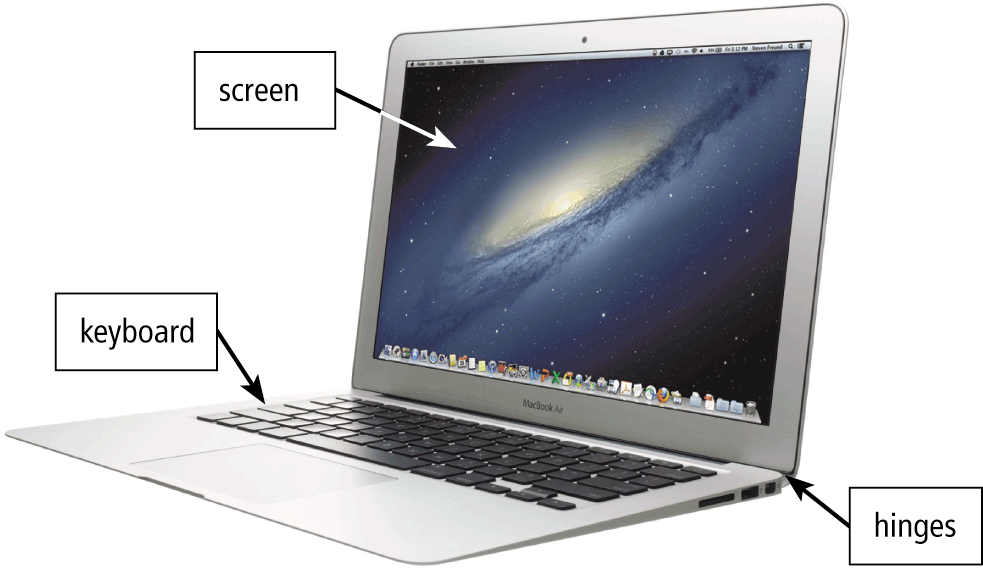 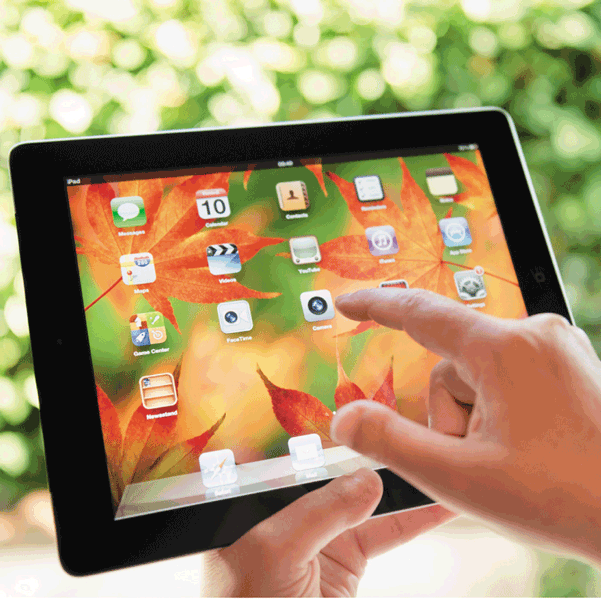 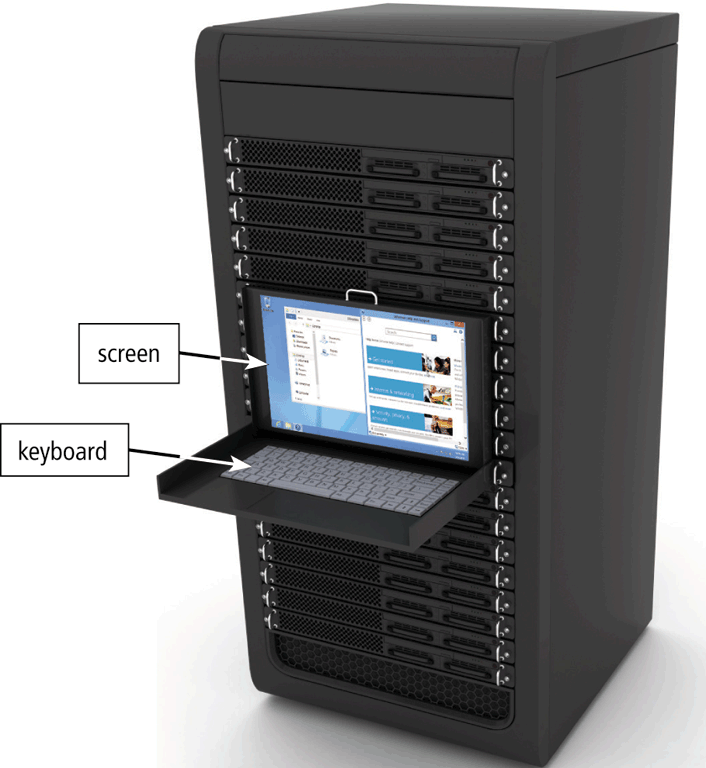 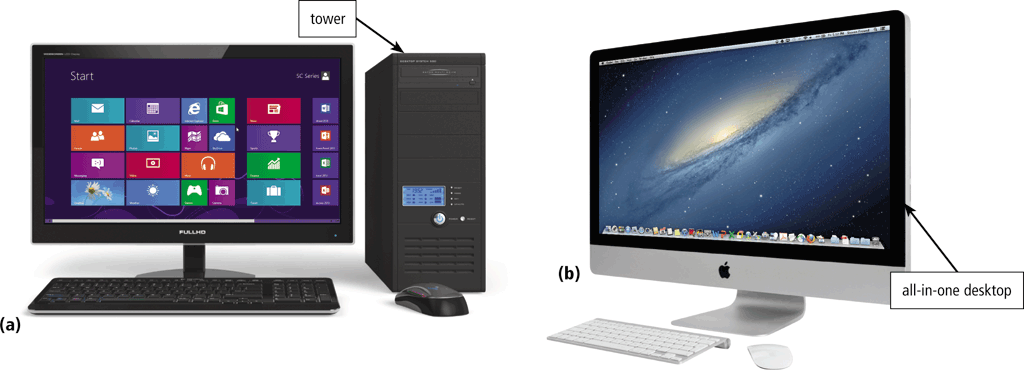 Copyright © Cengage Learning. All rights reserved.
Pages 4 and 6
Figures 1-2 – 1-5
Mobile and Game Devices
Copyright © Cengage Learning. All rights reserved.
Pages 7 - 9 
Figures 1-6 – 1-10
Data and Information
Data vs Information
https://www.youtube.com/watch?v=KdWLZDHMW0w
Examples?
Copyright © Cengage Learning. All rights reserved.
Page 11 
Figure 1-11
Data and Information
Copyright © Cengage Learning. All rights reserved.
Page 11 
Figure 1-11
Data and Information
A keyboard contains keys you press to enter data and instructions into a computer or mobile device
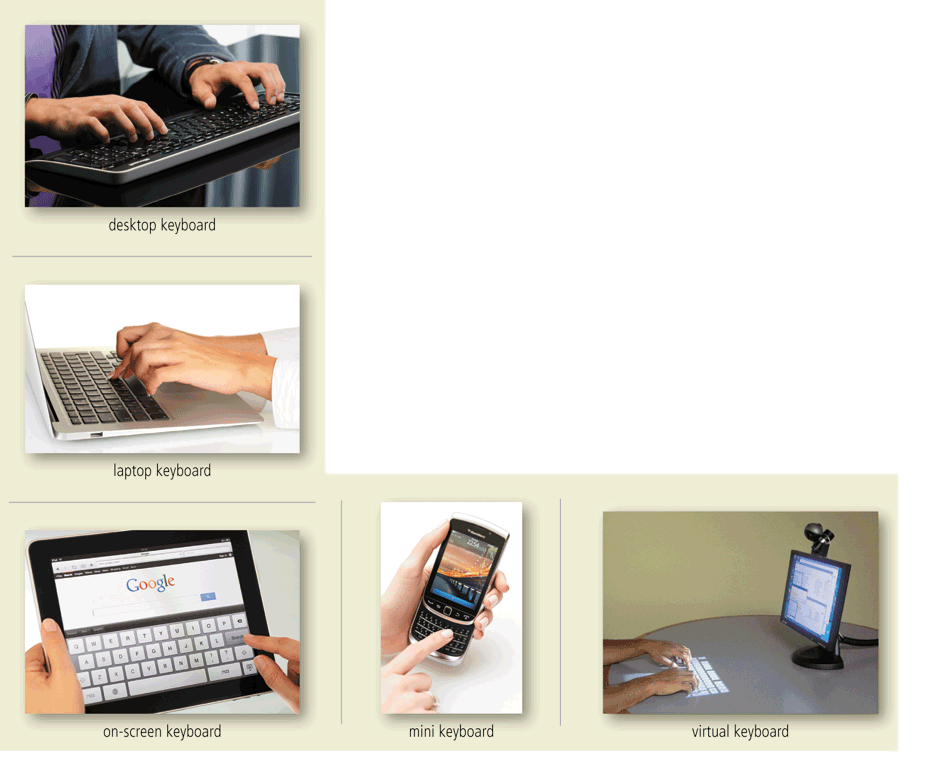 Copyright © Cengage Learning. All rights reserved.
Page 12
Figure 1-12
Data and Information
A pointing device is an input device that allows a user to control a small symbol on the screen called a pointer
What is video or voice input?
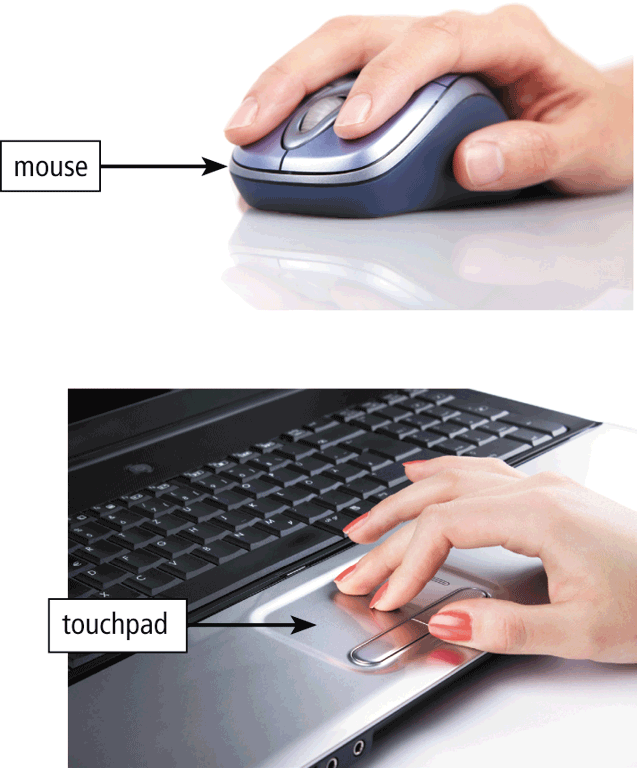 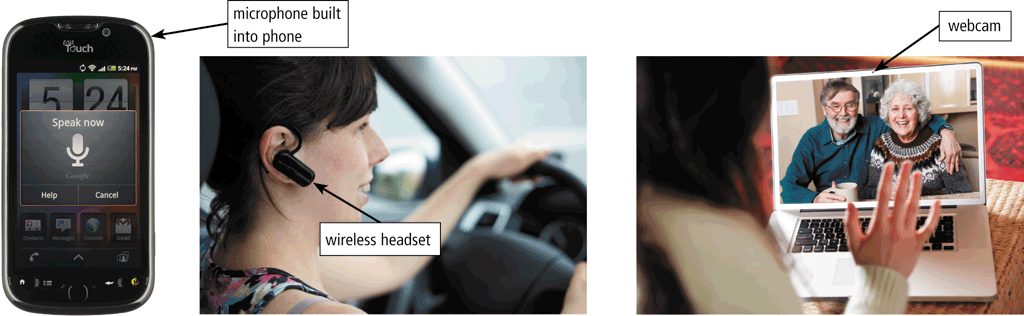 Copyright © Cengage Learning. All rights reserved.
Pages 12 – 13
Figure 1-14
Data and Information
A scanner is a light-sensing input device that converts printed text and images into a form the computer can process
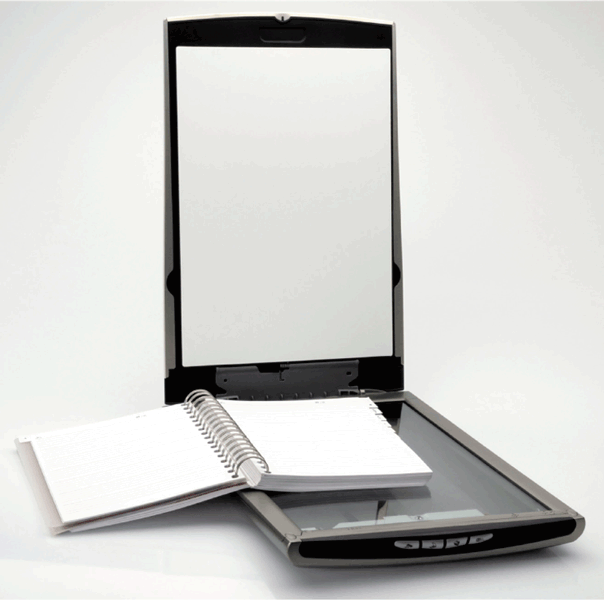 Copyright © Cengage Learning. All rights reserved.
Page 13
Figure 1-15
Data and Information
An output device is any hardware component that conveys information from a computer or mobile device to one or more people
A printer is an output device that produces text and graphics on a physical medium such as paper
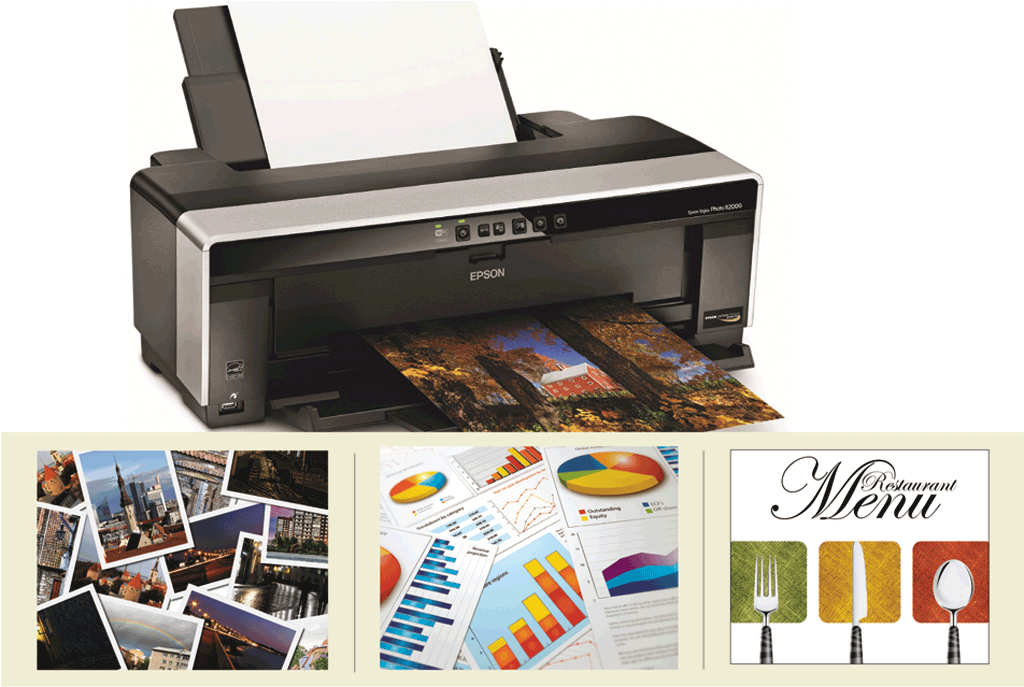 Copyright © Cengage Learning. All rights reserved.
Page 14
Figure 1-16
Data and Information
A display is an output device that visually conveys text, graphics, and video information
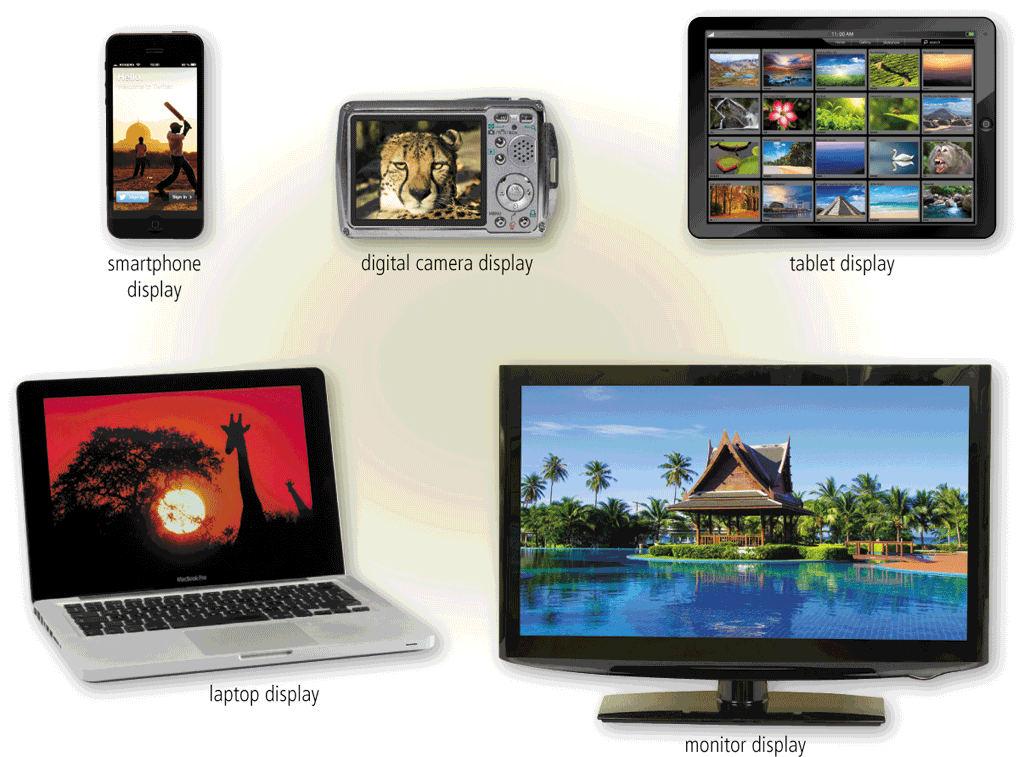 Copyright © Cengage Learning. All rights reserved.
Page 14
Figure 1-17
Data and Information
Speakers allow you to hear audio such as music, voice, and other sounds
Earbuds
Headphones
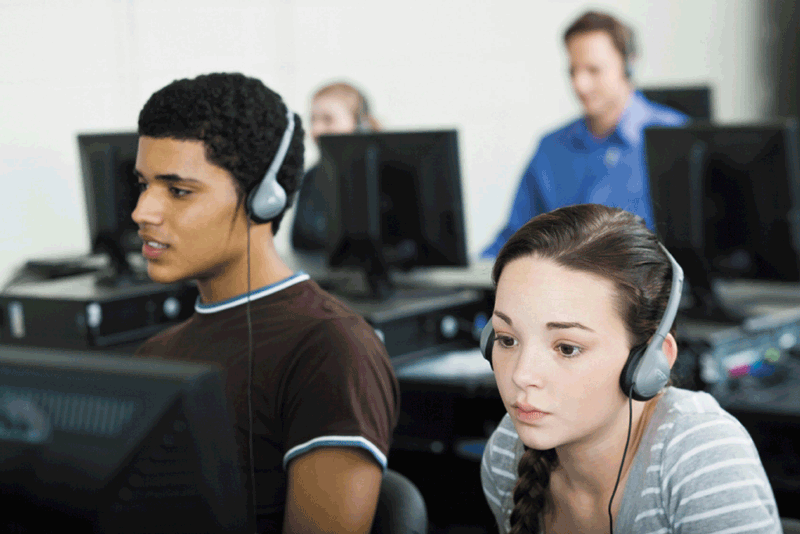 Copyright © Cengage Learning. All rights reserved.
Page 15
Figure 1-18
Data and Information
https://www.youtube.com/watch?v=tY1HM2JMnfE
Copyright © Cengage Learning. All rights reserved.
Page 15
Data and Information
Copyright © Cengage Learning. All rights reserved.
Pages 15 – 17
Figures 1-19 – 1-24
Cloud Storage
https://www.youtube.com/watch?v=COFHR5L-yCk
Copyright © Cengage Learning. All rights reserved.
The Internet
The Internet is a worldwide collection of networks that connects millions of businesses, government agencies, educational institutions, and individuals
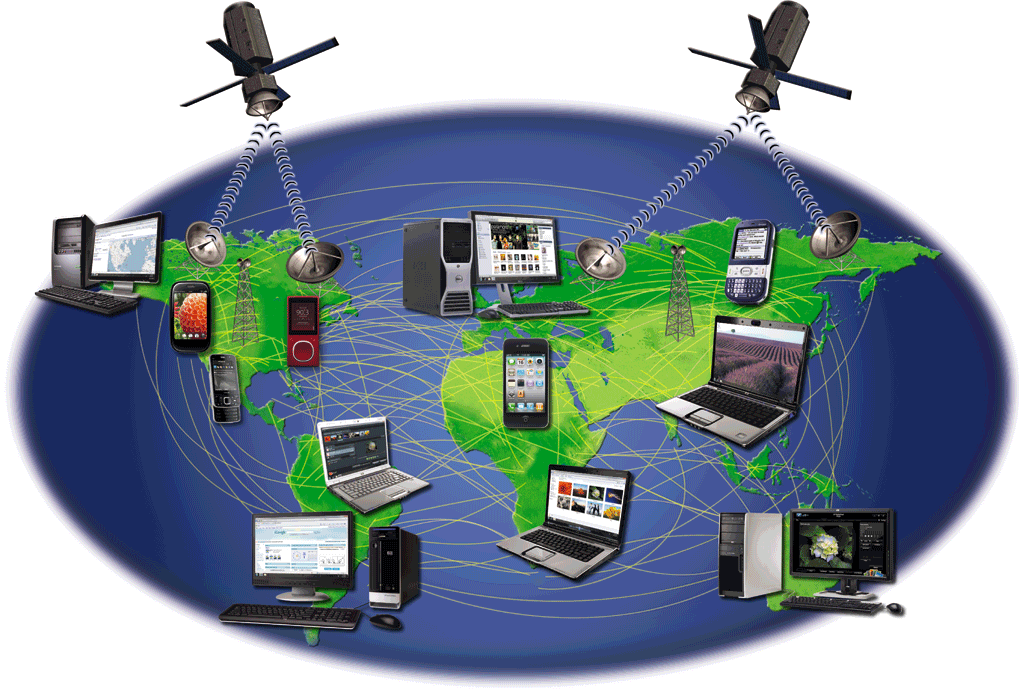 Copyright © Cengage Learning. All rights reserved.
Pages 18 – 19
Figure 1-25
The Internet
Copyright © Cengage Learning. All rights reserved.
Pages 19 - 20
The Internet
Copyright © Cengage Learning. All rights reserved.
Page 19
Figure 1-26
The Internet
A browser is software that enables users with an Internet connection to access and view webpages on a computer or mobile device
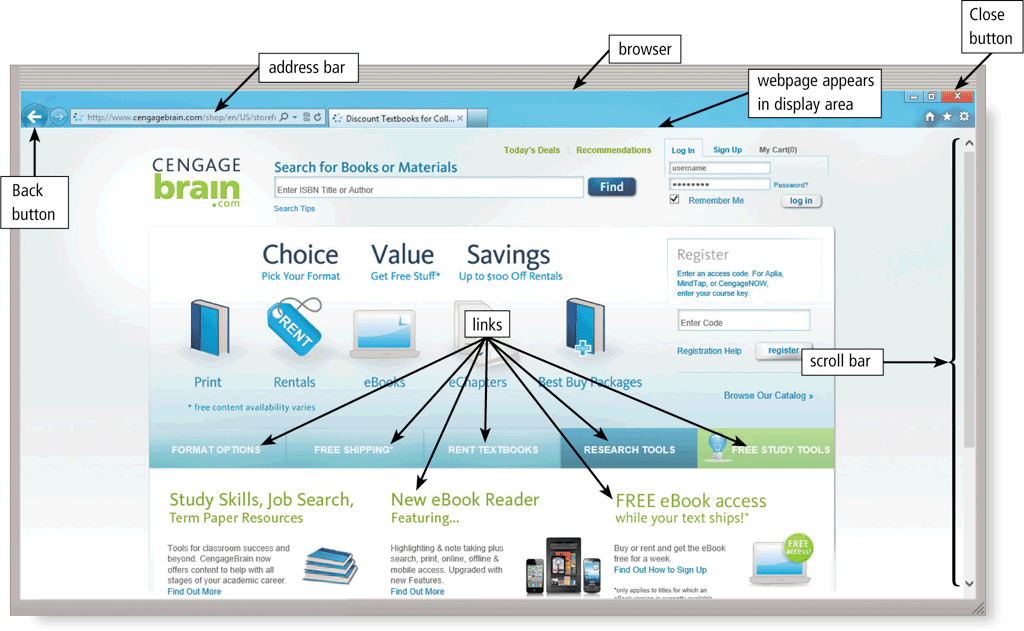 Copyright © Cengage Learning. All rights reserved.
Page 20
The Internet
A search engine is software that finds websites, webpages, images, videos, news, maps, and other information related to a specific topic
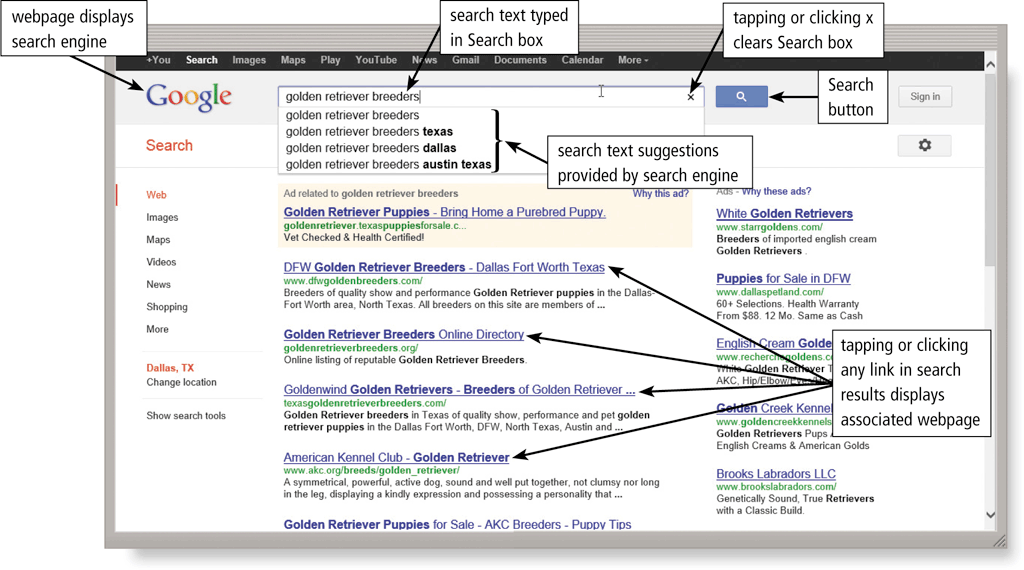 Copyright © Cengage Learning. All rights reserved.
Page 21
The Internet
An online social network encourages members to share their interests, ideas, stories, photos, music, and videos with other registered users
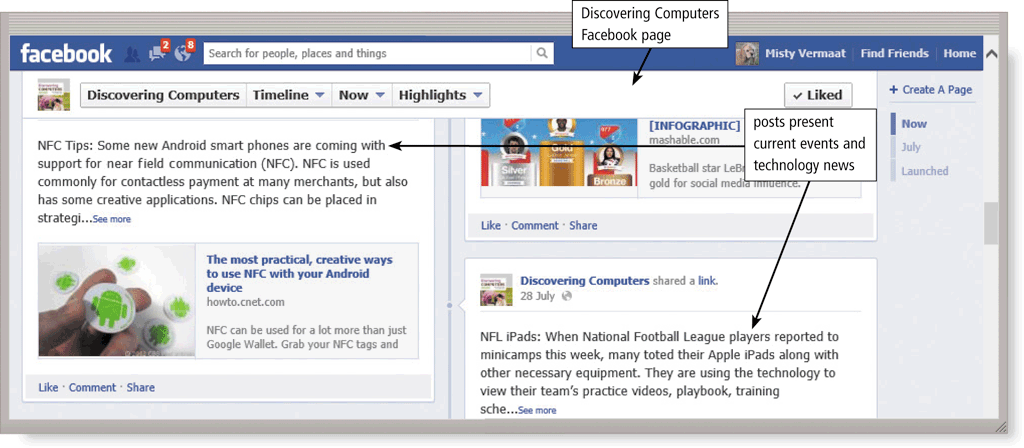 Copyright © Cengage Learning. All rights reserved.
Pages 21 – 22
Figure 1-27
Class Activity
Have you ever created a webpage or website. If so, what type of information did you provide on that page or site?
Quick quiz
What can a webpage contain?
Copyright © Cengage Learning. All rights reserved.
Digital Safety and Security
It is important that users protect their computers and mobile devices
Copyright © Cengage Learning. All rights reserved.
Pages 23 - 24
Security
Identity theft
http://www.youtube.com/watch?v=zBheC5afBfc
Copyright © Cengage Learning. All rights reserved.
Page 25
Digital Safety and Security
Green computing involves reducing the electricity consumed and environmental waste generated when using a computer
Strategies include:
Recycling
Using energy efficient hardware and energy saving features
Regulating manufacturing processes
Extending the life of computers
Immediately donating or properly disposing of replaced computers
Copyright © Cengage Learning. All rights reserved.
Page 25
Programs and Apps
Difference between computer hardware and computer software
Software, also called a program, tells the computer what tasks to perform and how to perform them
Copyright © Cengage Learning. All rights reserved.
Pages 25 - 26
Figure 1-28
Programs and Apps
Installing is the process of setting up software to work with the computer, printer, and other hardware
Once installed, you can run an application so that you can interact with it
You interact with a program or application through its user interface
Copyright © Cengage Learning. All rights reserved.
Page 27
Programs and Apps
A software developer, sometimes called an application developer or computer programmer, is someone who develops programs and apps or writes the instructions that direct the computer or mobile device to process data into information
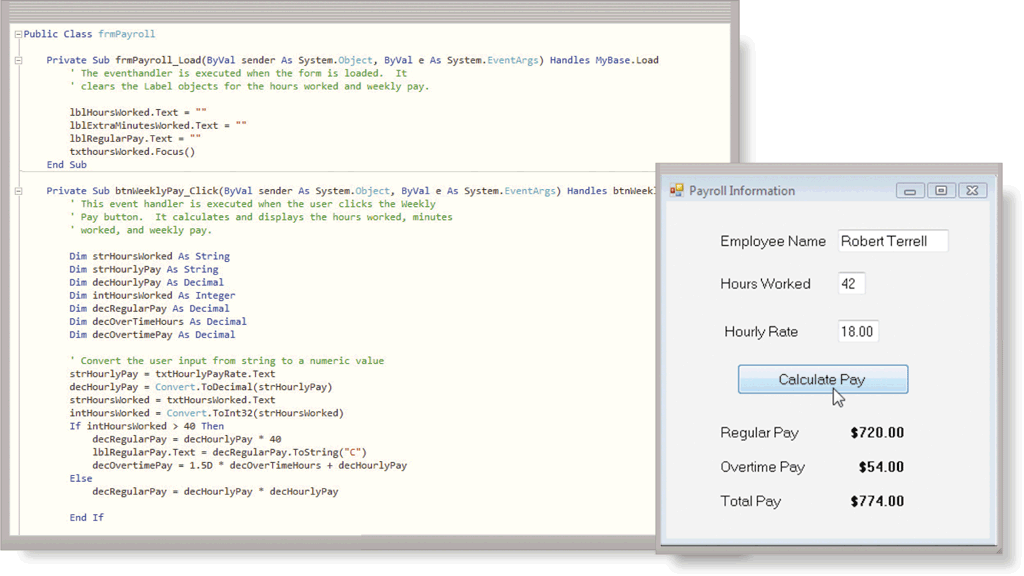 Copyright © Cengage Learning. All rights reserved.
Page 28
Figure 1-29
Communications and Networks
In the course of a day, it is likely you use, or use information generated by, one or more of these communications technologies
Copyright © Cengage Learning. All rights reserved.
Page 29
Communications and Networks
A communications device is hardware capable of transferring items from computers and devices to transmission media and vice versa
https://www.youtube.com/watch?v=7xnNRQjmTMg
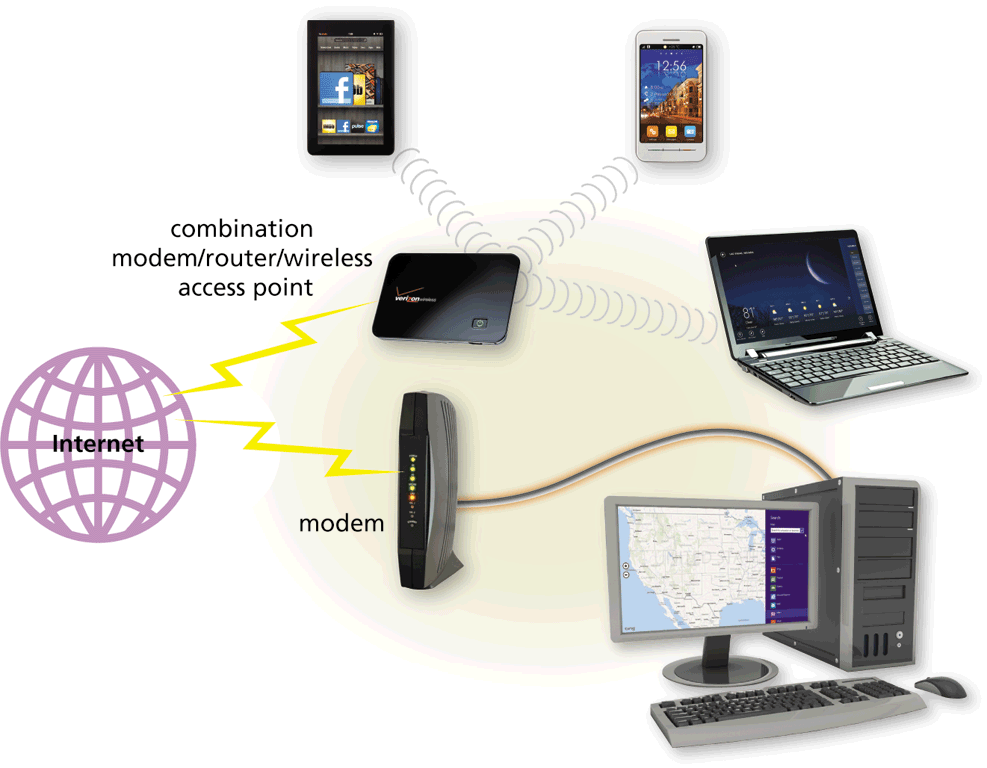 Copyright © Cengage Learning. All rights reserved.
Page 29
Figure 1-30
Communications and Networks
Examples of wireless communications technologies include:
Copyright © Cengage Learning. All rights reserved.
Page 30
Communications and Networks
A network is a collection of computers and devices connected together via communications devices and transmission media
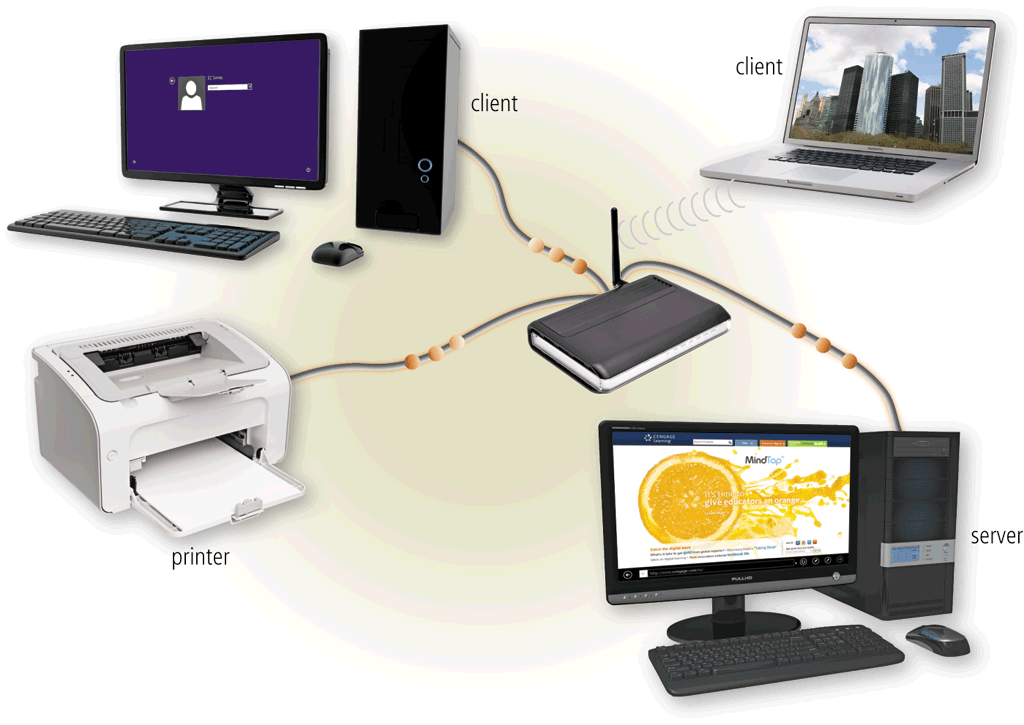 Copyright © Cengage Learning. All rights reserved.
Pages 30 – 31
Figure 1-31
Communications and Networks
Copyright © Cengage Learning. All rights reserved.
Page 31
Uses of Technology in Society
Copyright © Cengage Learning. All rights reserved.
Pages 33 - 38
Technology Users
Copyright © Cengage Learning. All rights reserved.
Pages 38 - 39
Quick Quiz
Electronic components in computers process data using ---------, which are the steps that tell the computer how to perform a particular task.
a)Information
b)Instructions
c)Tags
d)Links
Answer : Instructions
Copyright © Cengage Learning. All rights reserved.
Quick Quiz
A ------- is a collection of computers and devices connected together, often wirelessly.
A)webpage
B)website
C)server
D)network
Answer : Network
Copyright © Cengage Learning. All rights reserved.
Quick Quiz
--------- consists of electronic components that store instructions waiting to be executed and the data needed by those instructions.
A)networking
B)data
C)memory
D)storage
Answer: Memory
Copyright © Cengage Learning. All rights reserved.
Chapter Summary
Copyright © Cengage Learning. All rights reserved.
Page 41
Chapter 1 Complete